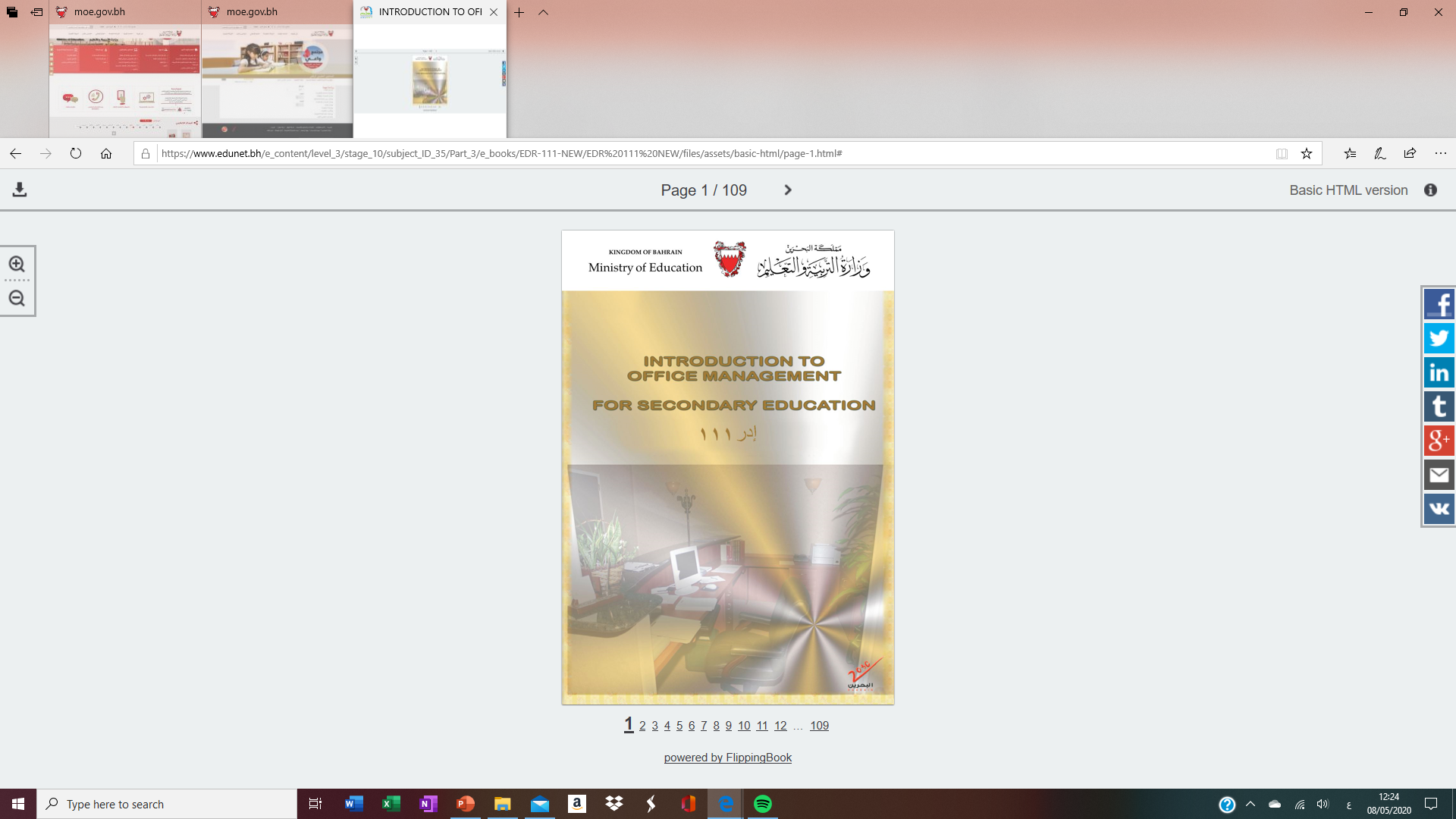 Introduction to Office Management ادر 111
FIRST SEMESTER
للصف الثاني ثانوي / تجاري
Chapter 5
Safety and Health
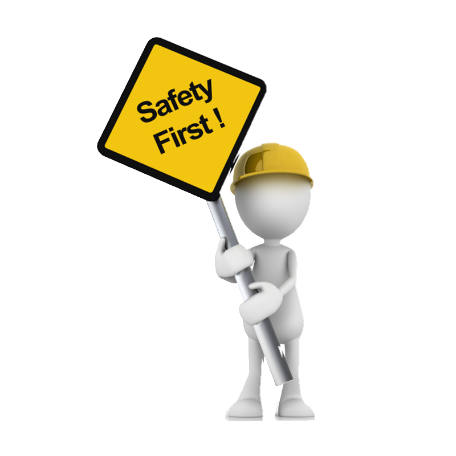 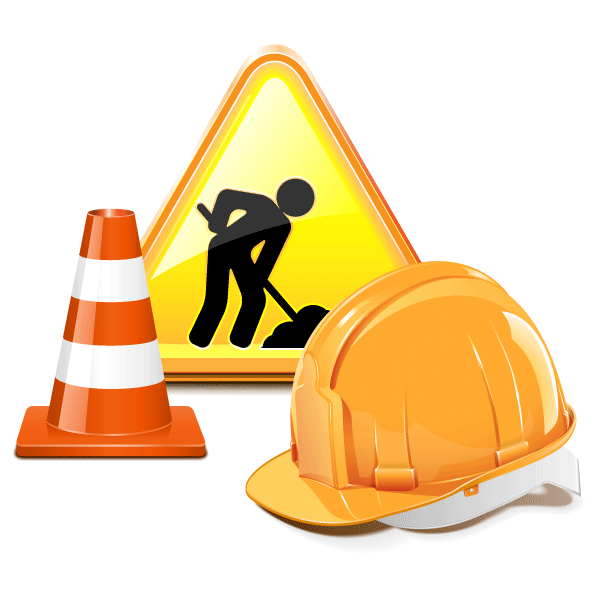 3
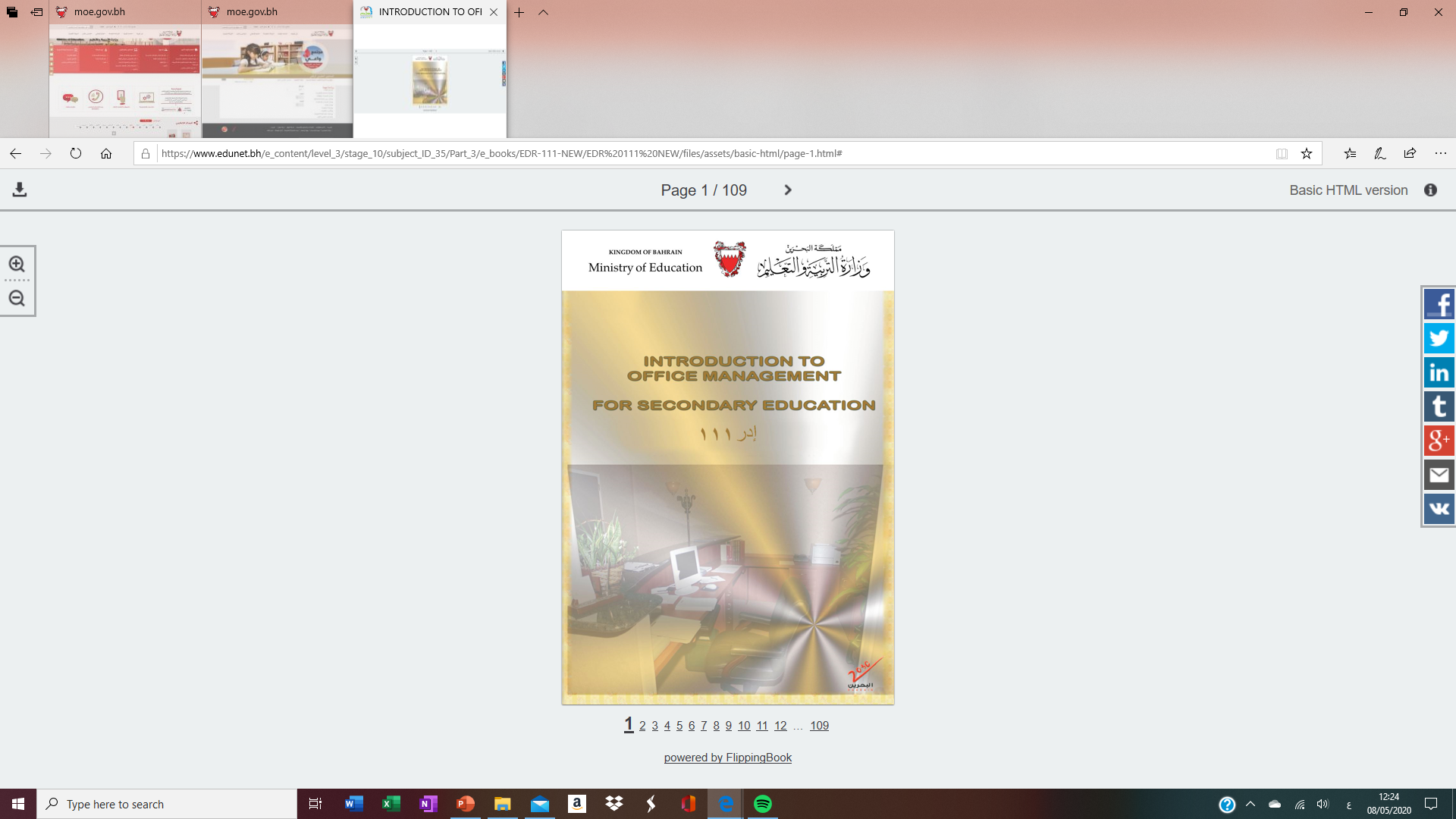 Reporting Accidents
& Safety Signs
Accident Report Form.
Safety Signs.
Pages 91-94
Learning Objectives
By the end of this lesson, students should be able to:

Fill in the accident report form.

Memorize safety signs.
Engaging Starters
The First Goal
The Second Goal
Questions
Lesson:  Reporting Accidents & Safety Signs               Introduction to Office Management            ادر 111
Engaging Starter
Engaging Starters
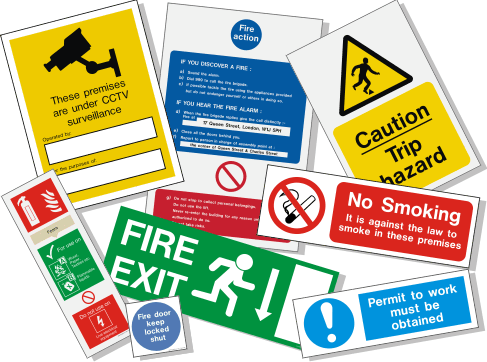 Where did you see these signs? 
For what purpose do you think they are used?
The First Goal
The Second Goal
Questions
Lesson:  Reporting Accidents & Safety Signs               Introduction to Office Management            ادر 111
Reporting Accidents
Form Name: Accident Report Form

Purpose: Gives details about the accident which 
happened in the office, in other words, proof of 
the accident happening during the office hours.

Importance of accident report:
Helps a person in case of insurance.
Proves the accident happened at work.

Copy given to:
Person in-charge of safety and security.
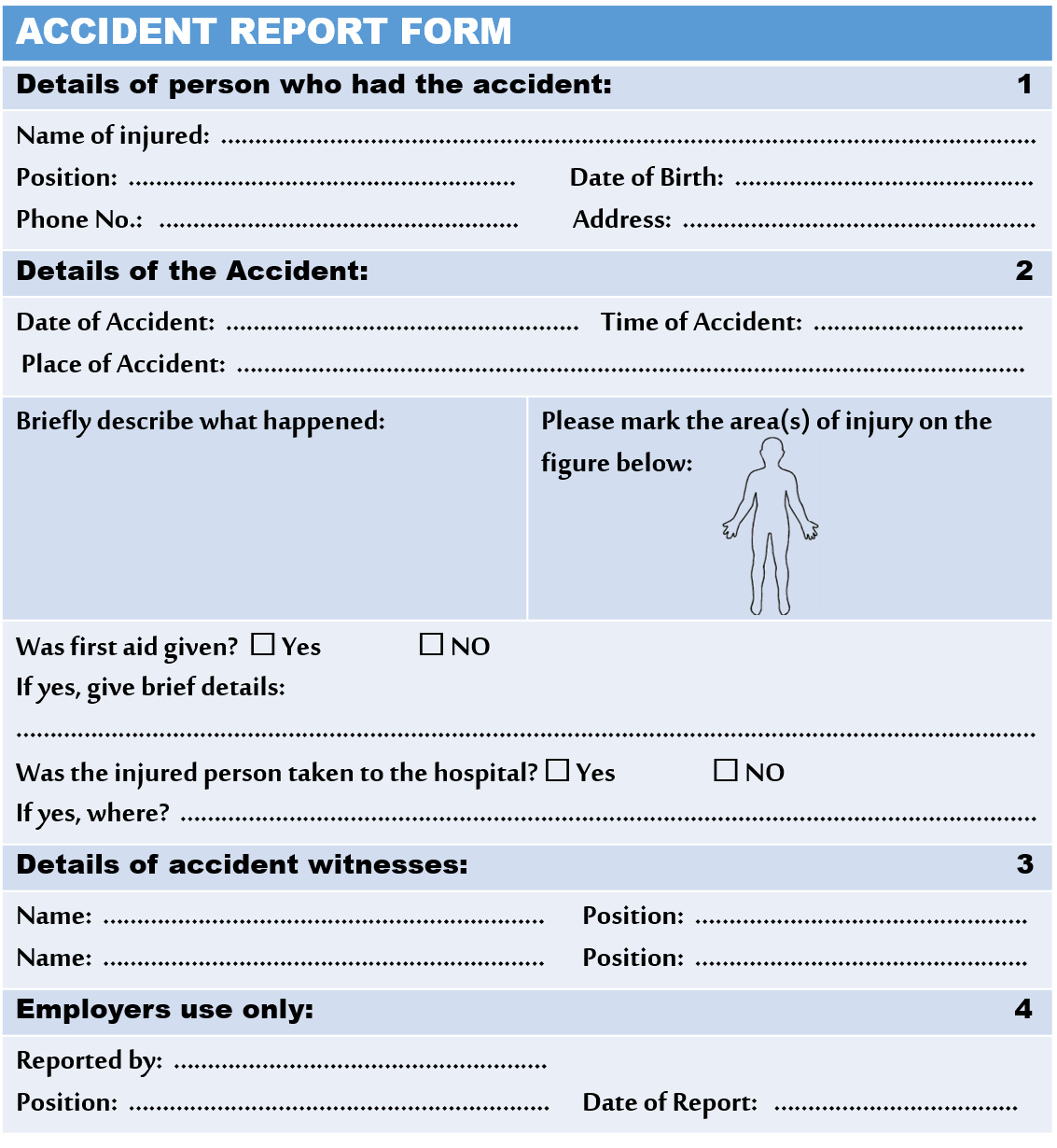 Engaging Starters
The First Goal
The Second Goal
Questions
Next
Lesson:  Reporting Accidents & Safety Signs               Introduction to Office Management            ادر 111
Evaluation Activity
Activity
Engaging Starters
Practice 1 page 84 in the workbook
The First Goal
Type of activity
The Second Goal
Individual - written
Questions
Time
2 minutes
Lesson:  Reporting Accidents & Safety Signs               Introduction to Office Management            ادر 111
Safety Signs
Fire extinguisher
Fire Exit
Biological Waste
Wear safety glasses
Engaging Starters
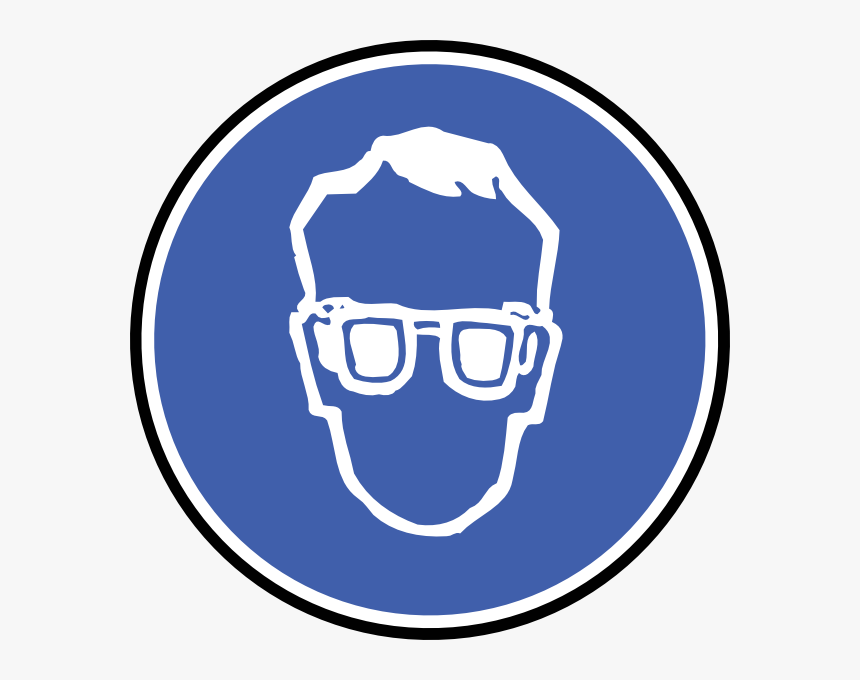 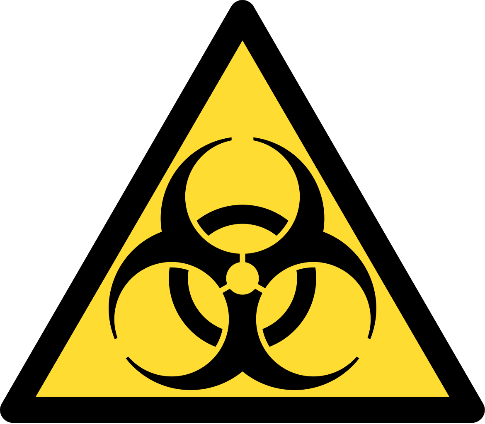 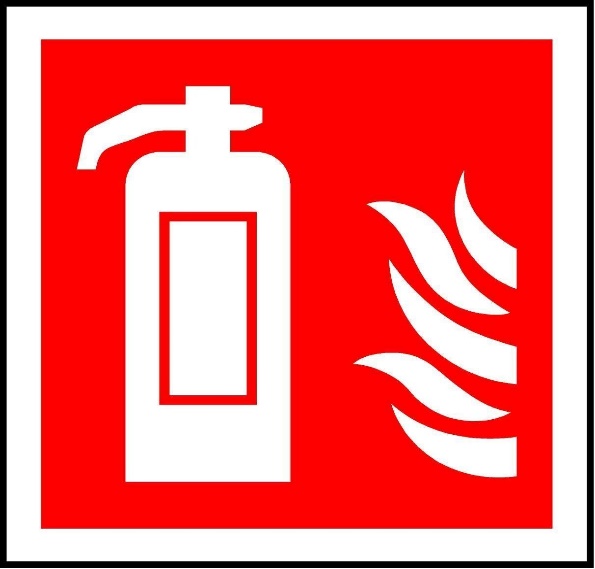 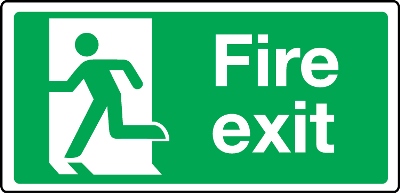 The First Goal
The Second Goal
Questions
Next
Lesson:  Reporting Accidents & Safety Signs               Introduction to Office Management            ادر 111
Safety Signs
Wear hard hat
Hazardous Area
First Aid Kit
Wear Gas Mask
Engaging Starters
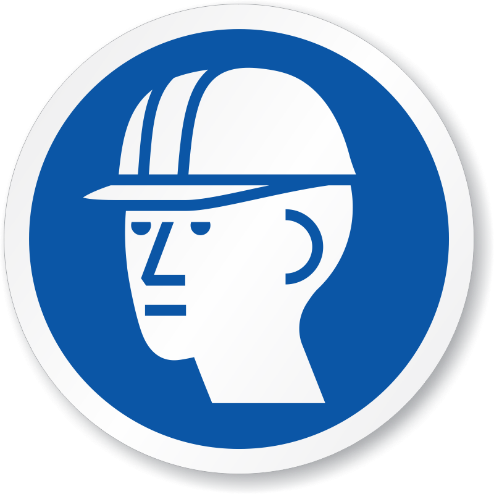 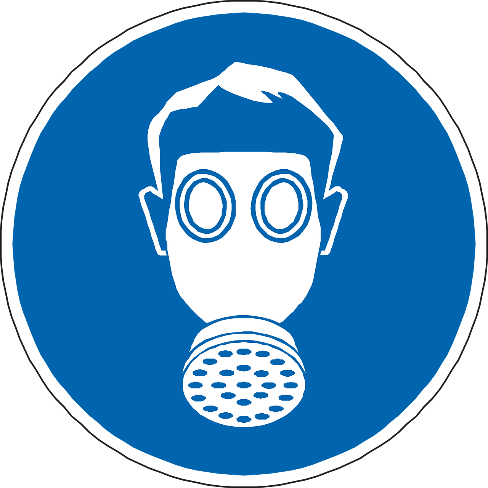 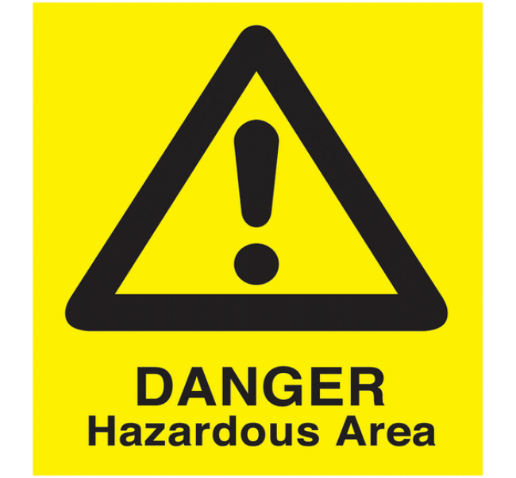 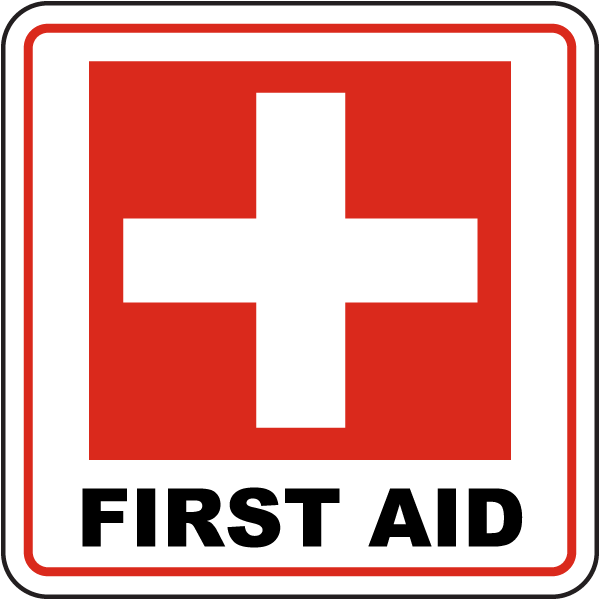 The First Goal
The Second Goal
Questions
Next
Lesson:  Reporting Accidents & Safety Signs               Introduction to Office Management            ادر 111
Safety Signs
Lift Weight Properly
No Mobile Phones
Access for Wheel Chairs
Heavy Vehicle Traffic
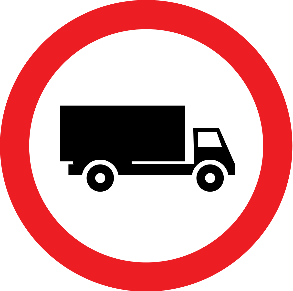 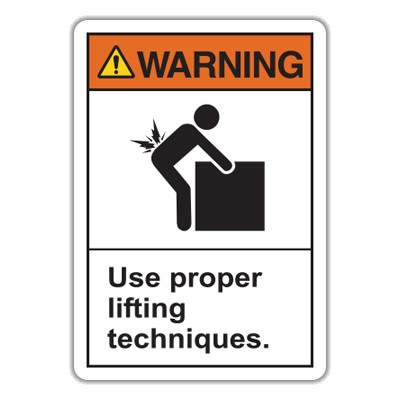 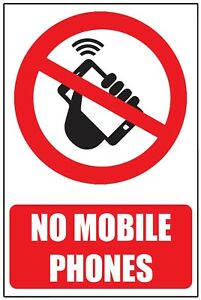 Engaging Starters
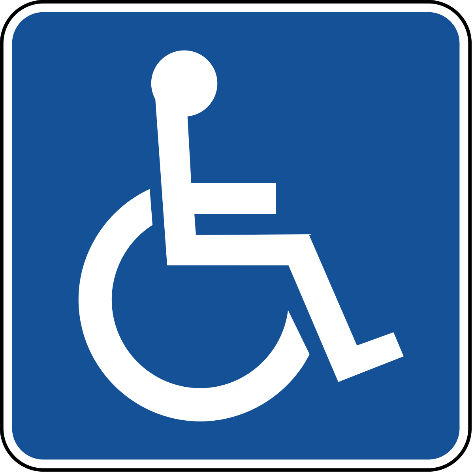 The First Goal
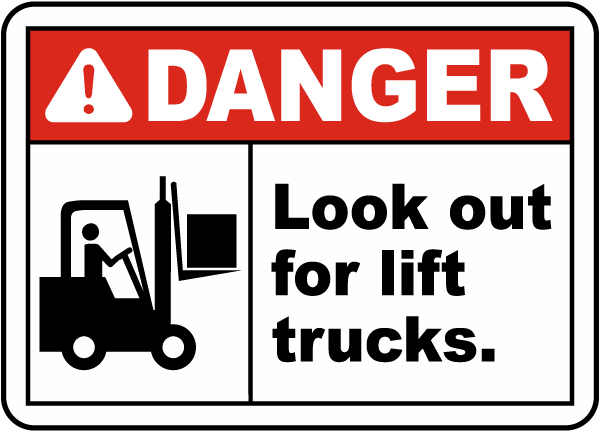 The Second Goal
Questions
Next
Lesson:  Reporting Accidents & Safety Signs               Introduction to Office Management            ادر 111
Safety Signs
Radiation Area
Wear Safety Boots
No Open Flames
No Smoking
Engaging Starters
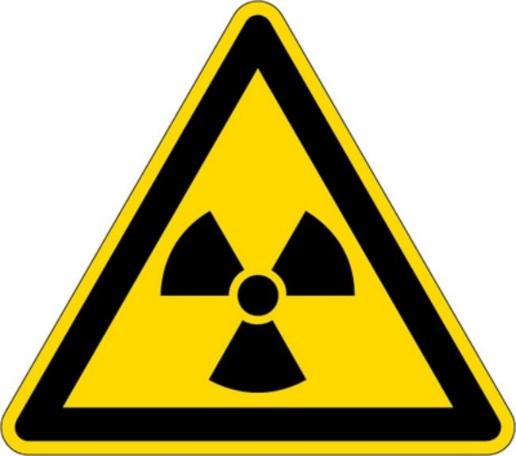 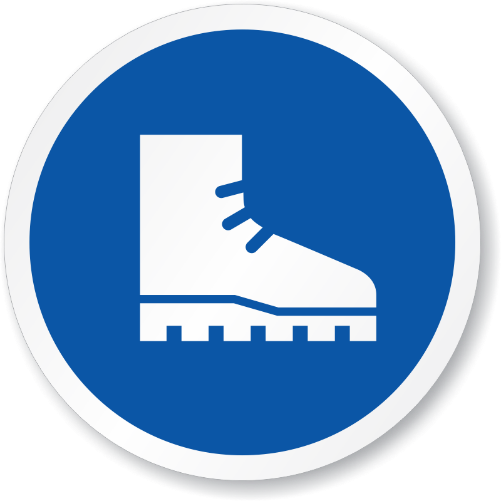 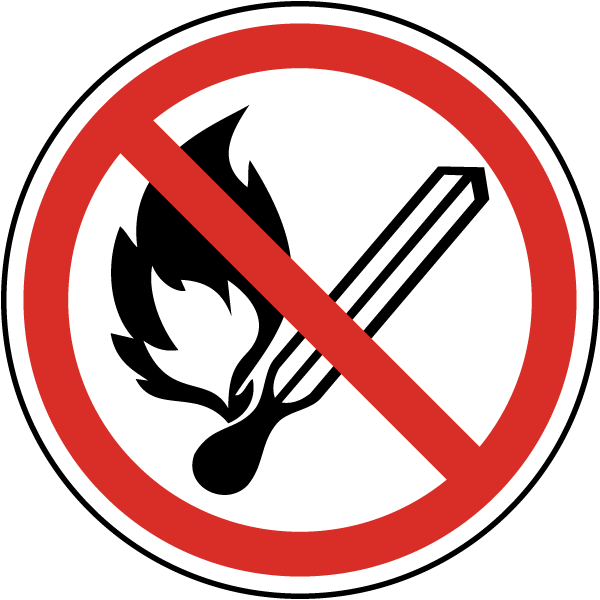 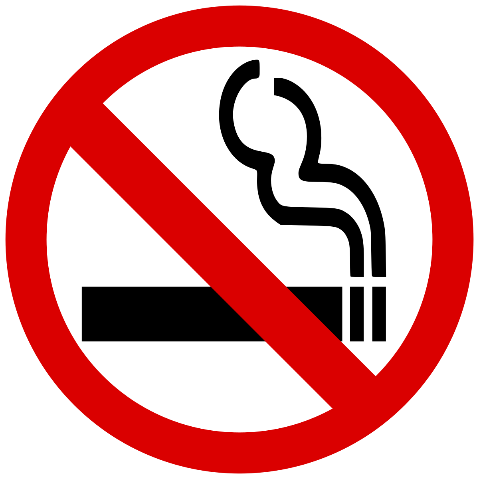 The First Goal
The Second Goal
Questions
Next
Lesson:  Reporting Accidents & Safety Signs               Introduction to Office Management            ادر 111
Safety Signs
Danger high voltage area
Caution wet floor
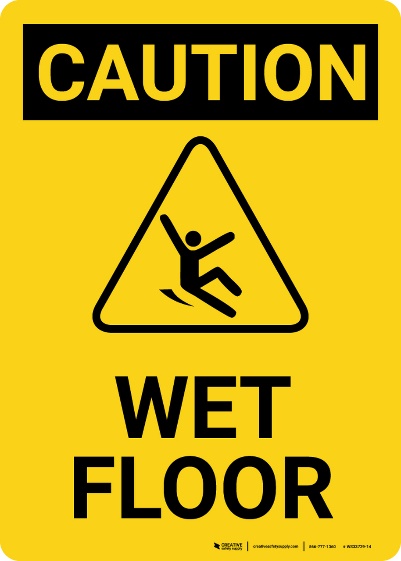 Engaging Starters
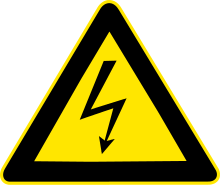 The First Goal
The Second Goal
Questions
Next
Lesson:  Reporting Accidents & Safety Signs               Introduction to Office Management            ادر 111
Evaluation Activity
Activity
Engaging Starters
Practice 3 page 86 in the workbook
The First Goal
Type of activity
The Second Goal
Individual - written
Questions
Time
2 minutes
Lesson:  Reporting Accidents & Safety Signs               Introduction to Office Management            ادر 111
?
Questions
1. Which of the following safety signs you don’t see in Salmaniya Medical Centre:
Engaging Starters
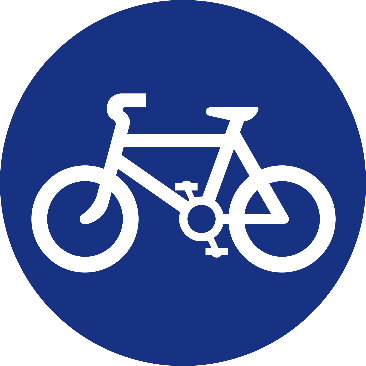 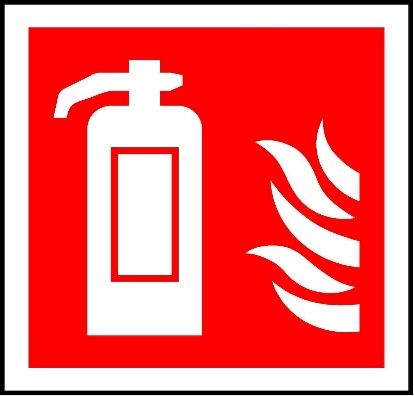 The First Goal
a.
b.
The Second Goal
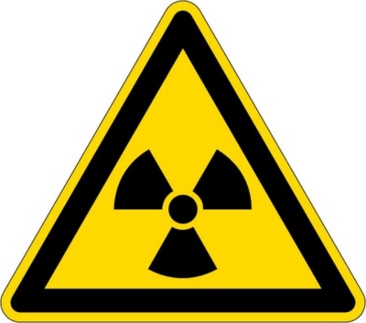 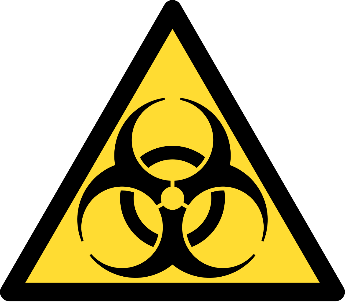 c.
d.
Questions
Lesson:  Reporting Accidents & Safety Signs               Introduction to Office Management            ادر 111
?
Questions
2. Which of the following safety signs is a warning of heavy vehicle traffic:
Engaging Starters
The First Goal
a.
b.
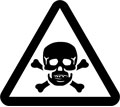 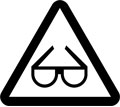 The Second Goal
c.
d.
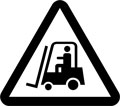 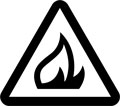 Questions
Lesson:  Reporting Accidents & Safety Signs               Introduction to Office Management            ادر 111
?
Questions
3. Which of the following safety signs warns of no smoking:
Engaging Starters
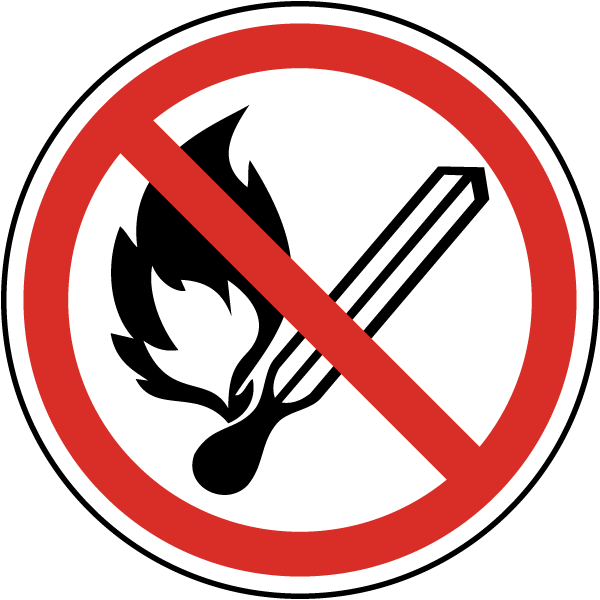 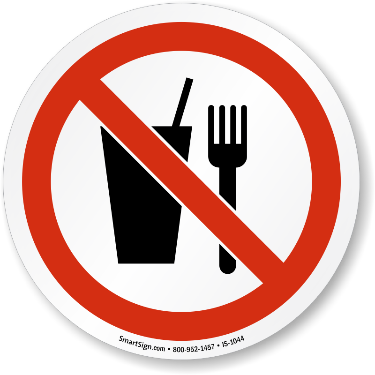 The First Goal
a.
b.
The Second Goal
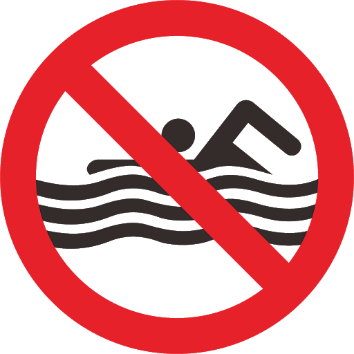 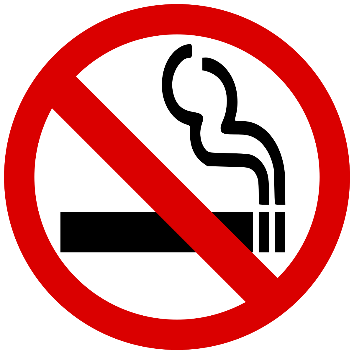 c.
d.
Questions
Lesson:  Reporting Accidents & Safety Signs               Introduction to Office Management            ادر 111
?
Questions
4. Circle the signs that you may find in an office:
Engaging Starters
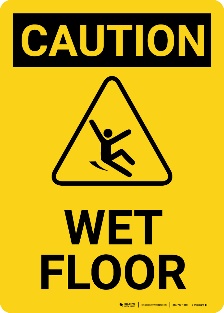 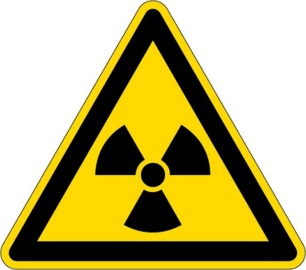 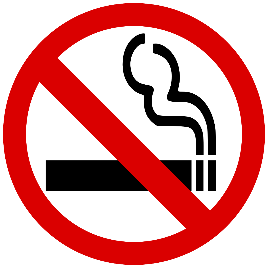 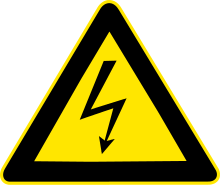 The First Goal
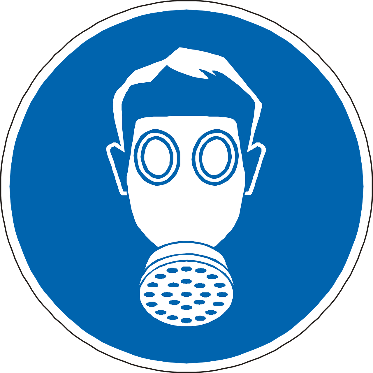 The Second Goal
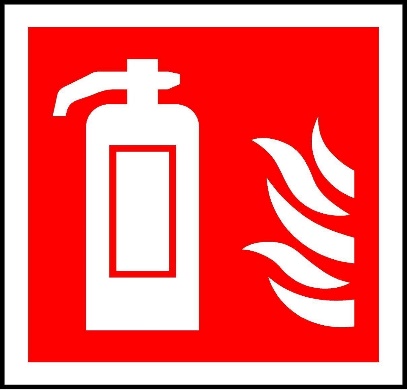 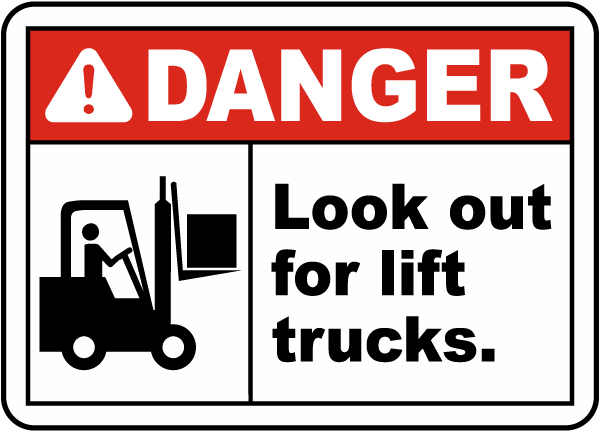 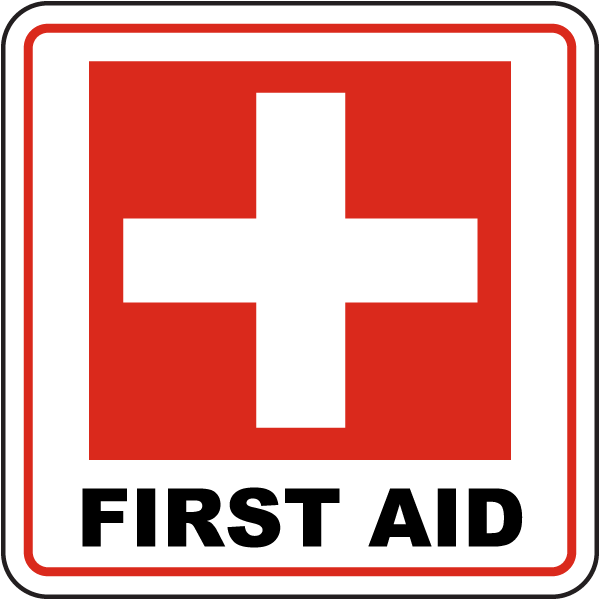 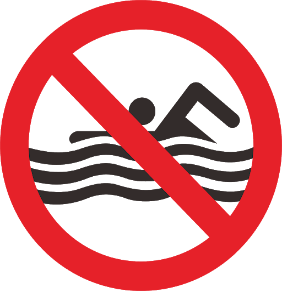 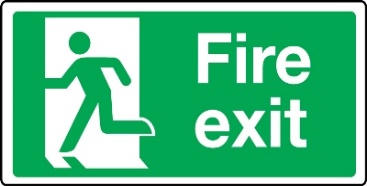 Questions
Check your answer
Lesson:  Reporting Accidents & Safety Signs               Introduction to Office Management            ادر 111
?
Questions
5. Use the following information to fill in the Accident Report Form next page:
On Monday (6th Nov 2017), at 9:30 A.M. Mr. Ali Fahad Rashid (Sales Assistant) aged 27, was talking to his colleague Nasser Ahmed (Accountant) in the File Room while he was standing on the swivel chair to place some files on the shelf.  Suddenly, he fell down off the chair and broke his left leg.  His colleagues Nasser Ahmed and Jassim Moh’d (Receptionist) took him to the First Aid Room and Ms. Noor Abdulla (Nurse) decided to put a sling to ease the pain and take him to Salmaniya Medical Centre for an X-ray and treatment.  Then Ali was taken to his house (H. 224, R. 457, Muharraq 788) as recommended by his doctor for a two-week rest.
Note:  Ebrahim Jabber is the Safety Officer who wrote the report after two days of the accident.
Engaging Starters
The First Goal
The Second Goal
Questions
Next
Lesson:  Reporting Accidents & Safety Signs               Introduction to Office Management            ادر 111
?
Questions
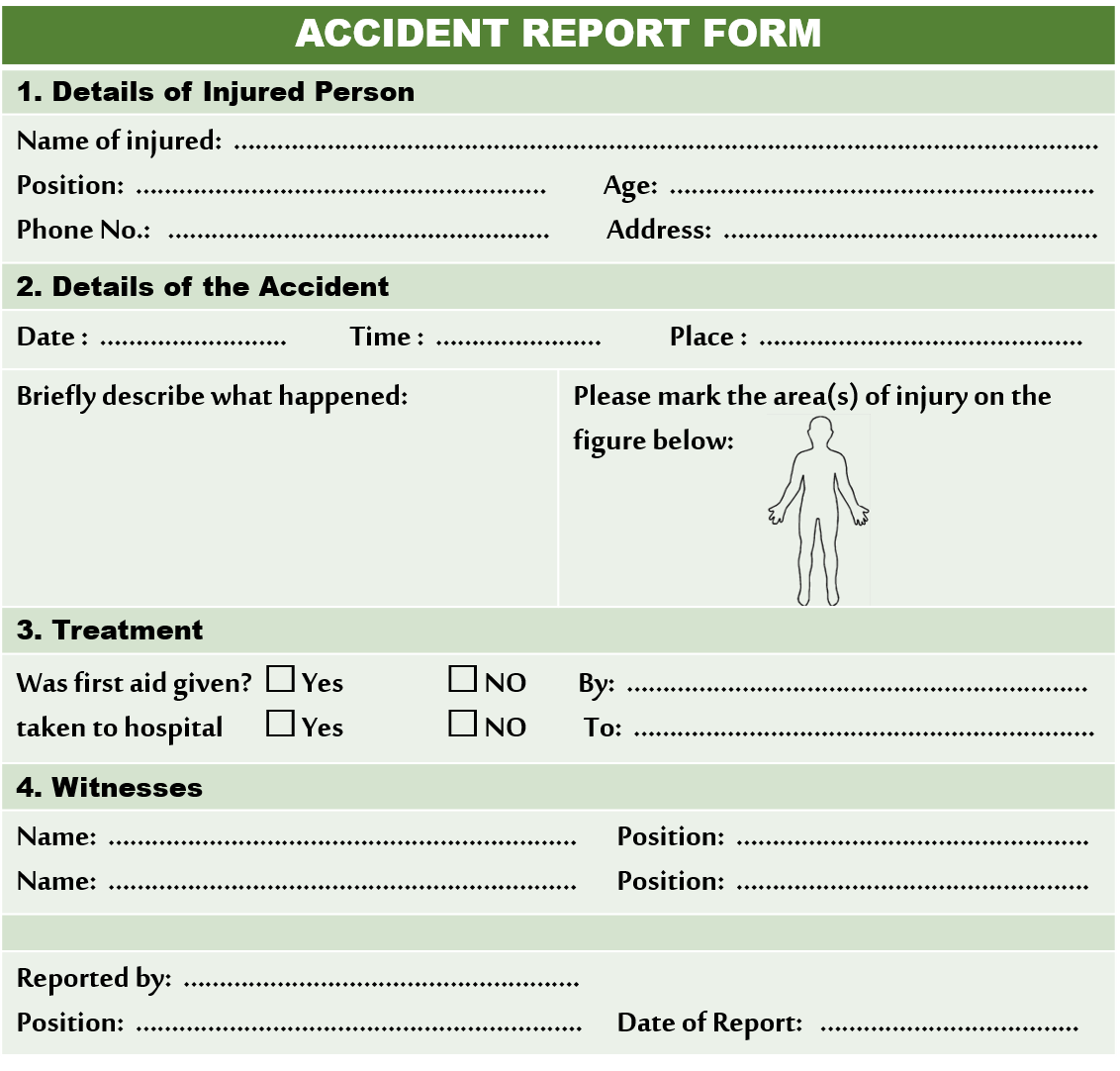 Engaging Starters
17888555
The First Goal
The Second Goal
Questions
Check your answer
Lesson:  Reporting Accidents & Safety Signs               Introduction to Office Management            ادر 111
Questions
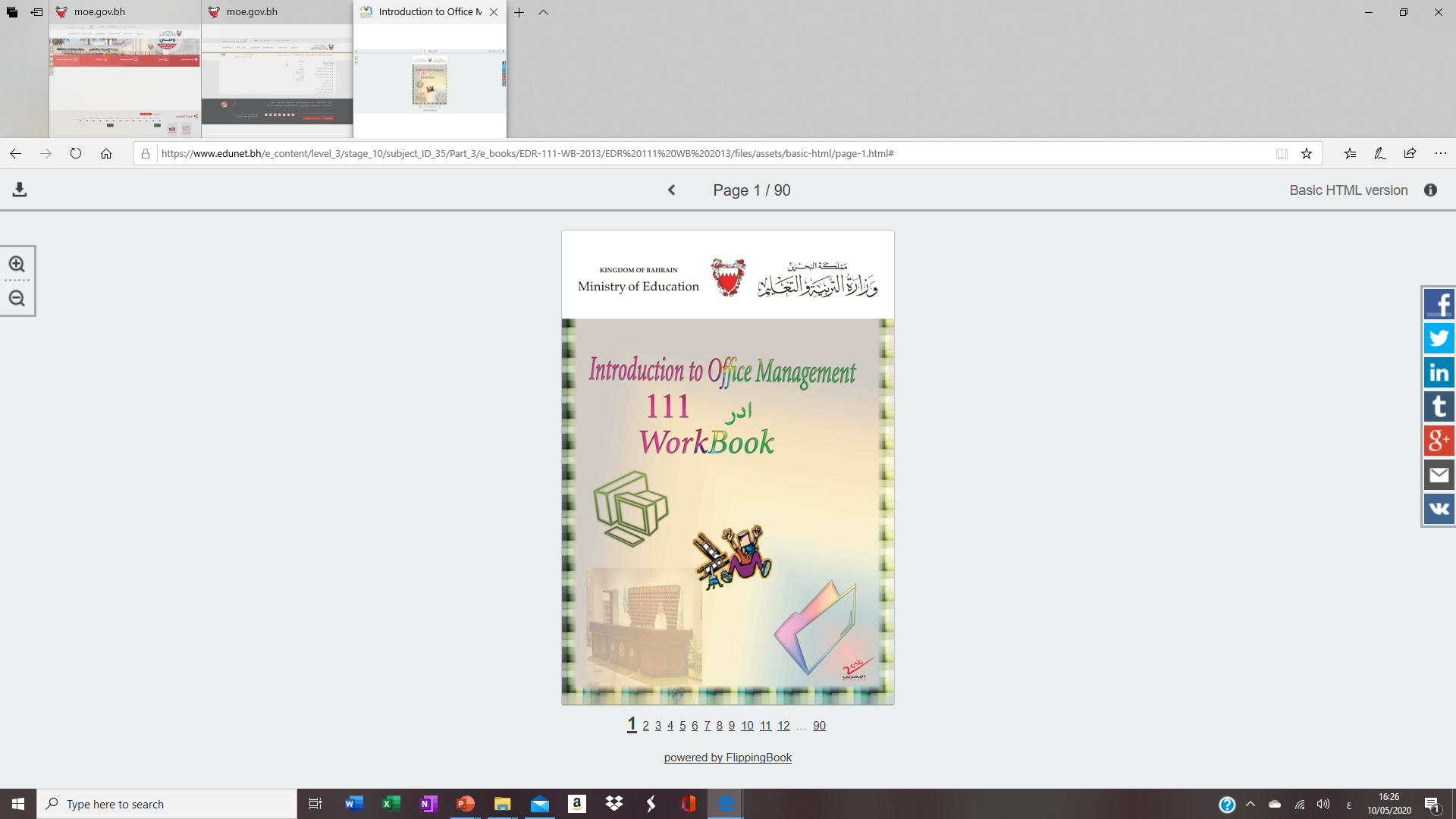 Engaging Starters
The First Goal
Additional Activity
The Second Goal
To go over workbook pages 83-86
Questions
Lesson:  Reporting Accidents & Safety Signs               Introduction to Office Management            ادر 111
THANK YOU!
Lesson:  Reporting Accidents & Safety Signs               Introduction to Office Management            ادر 111
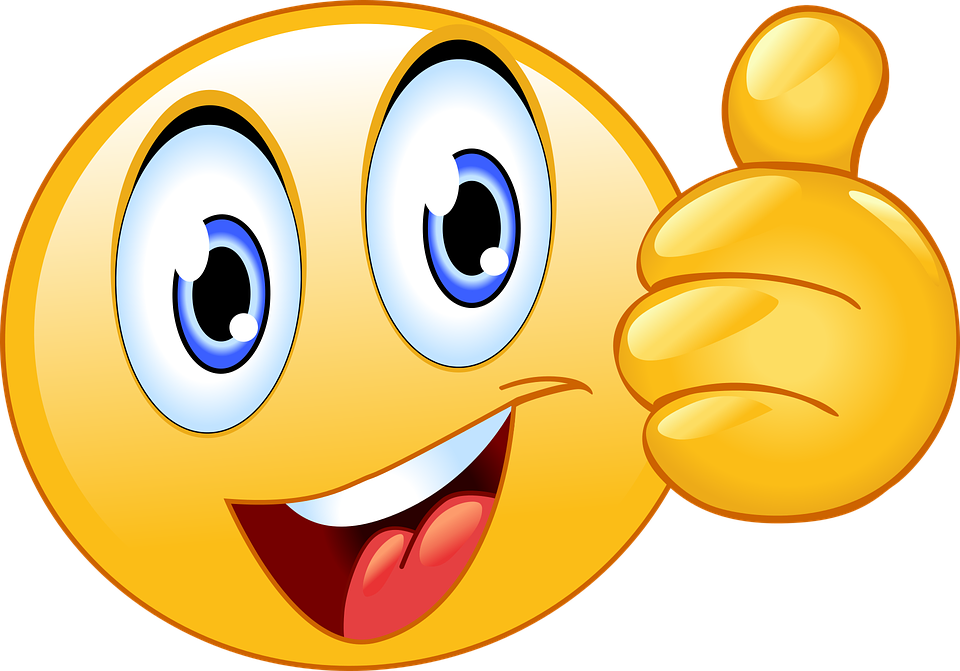 Next
Lesson:  Reporting Accidents & Safety Signs               Introduction to Office Management            ادر 111
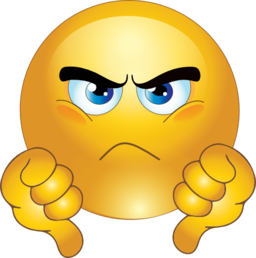 Back
Lesson:  Reporting Accidents & Safety Signs               Introduction to Office Management            ادر 111
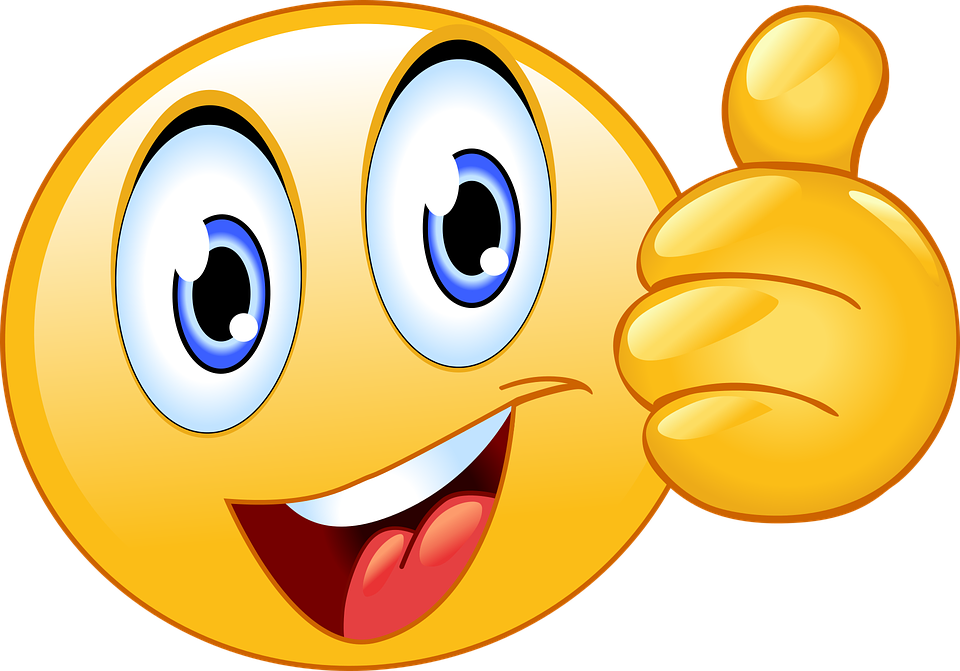 Next
Lesson:  Reporting Accidents & Safety Signs               Introduction to Office Management            ادر 111
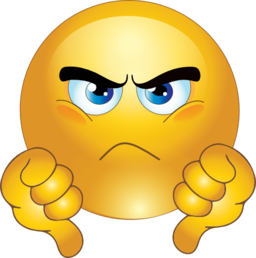 Back
Lesson:  Reporting Accidents & Safety Signs               Introduction to Office Management            ادر 111
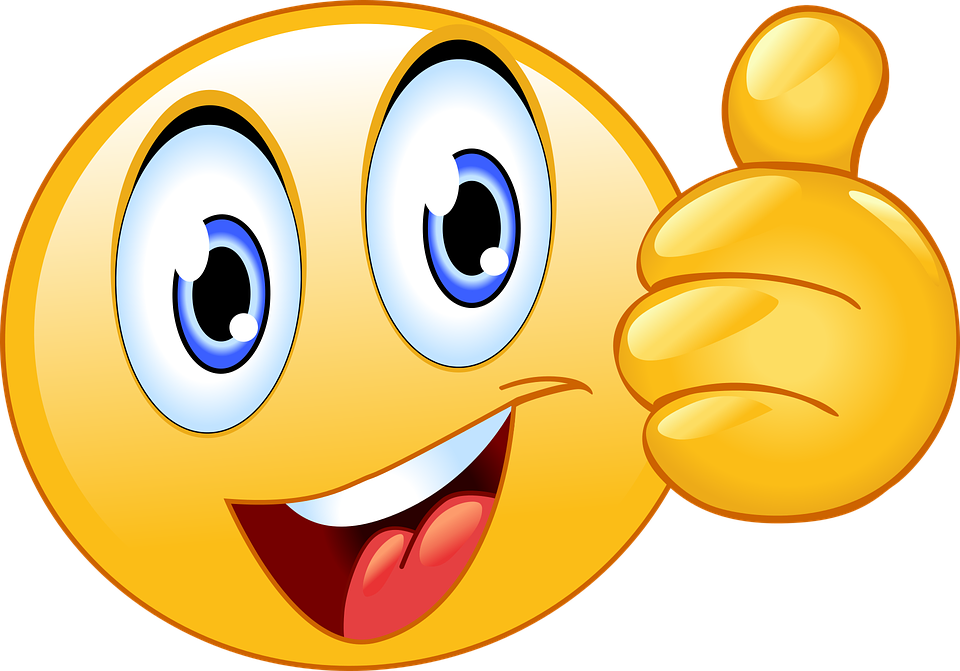 Next
Lesson:  Reporting Accidents & Safety Signs               Introduction to Office Management            ادر 111
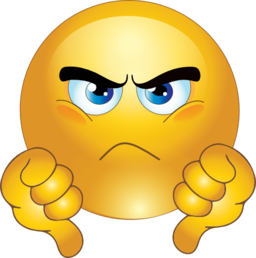 Back
Lesson:  Reporting Accidents & Safety Signs               Introduction to Office Management            ادر 111
Answer
4. Circle the signs that you may find in an office:
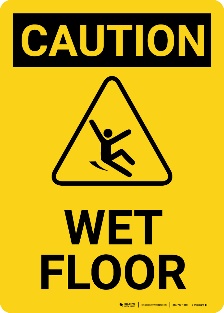 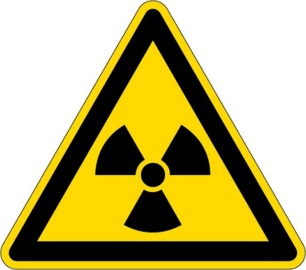 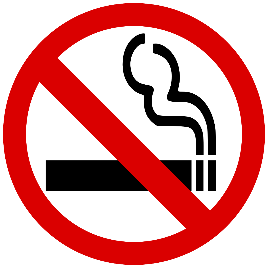 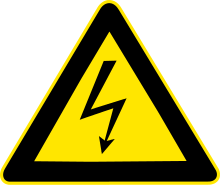 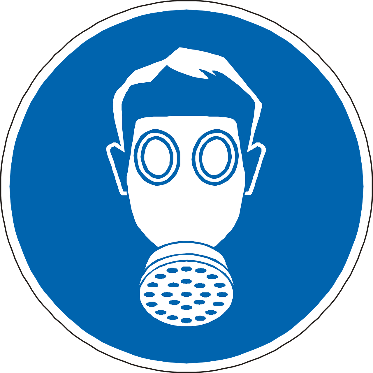 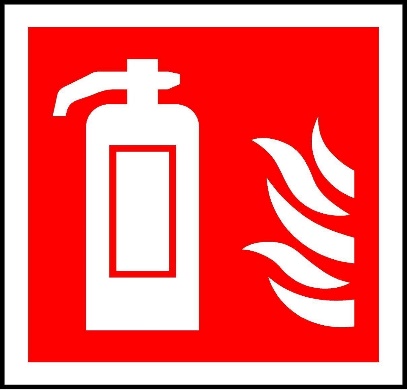 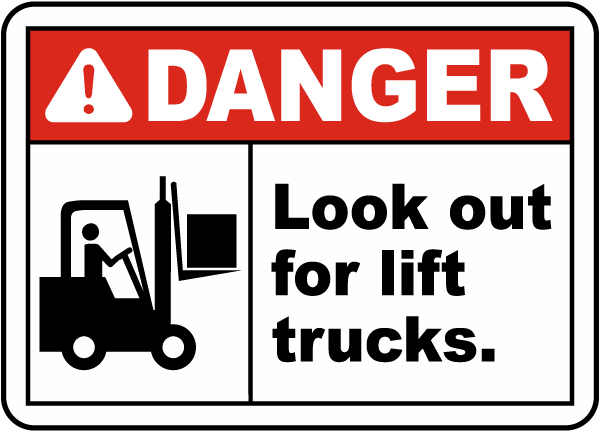 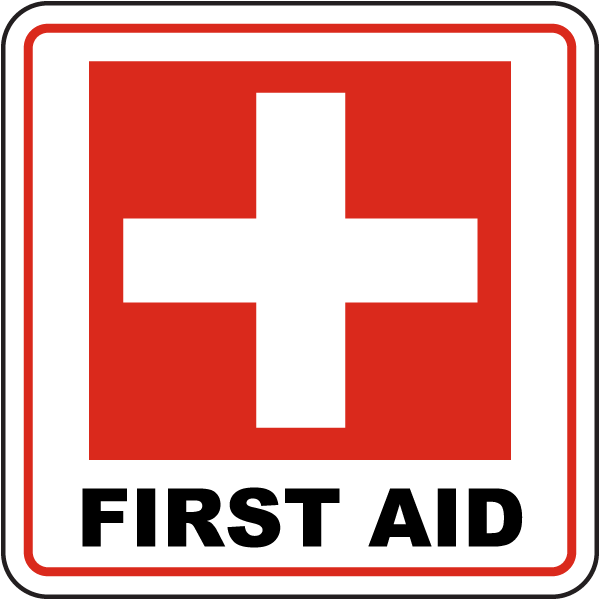 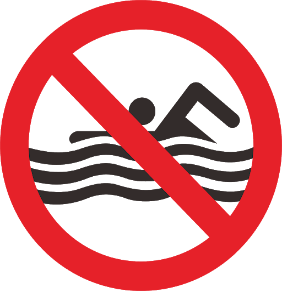 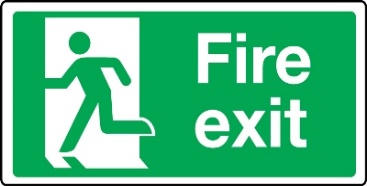 Next
Lesson:  Reporting Accidents & Safety Signs               Introduction to Office Management            ادر 111
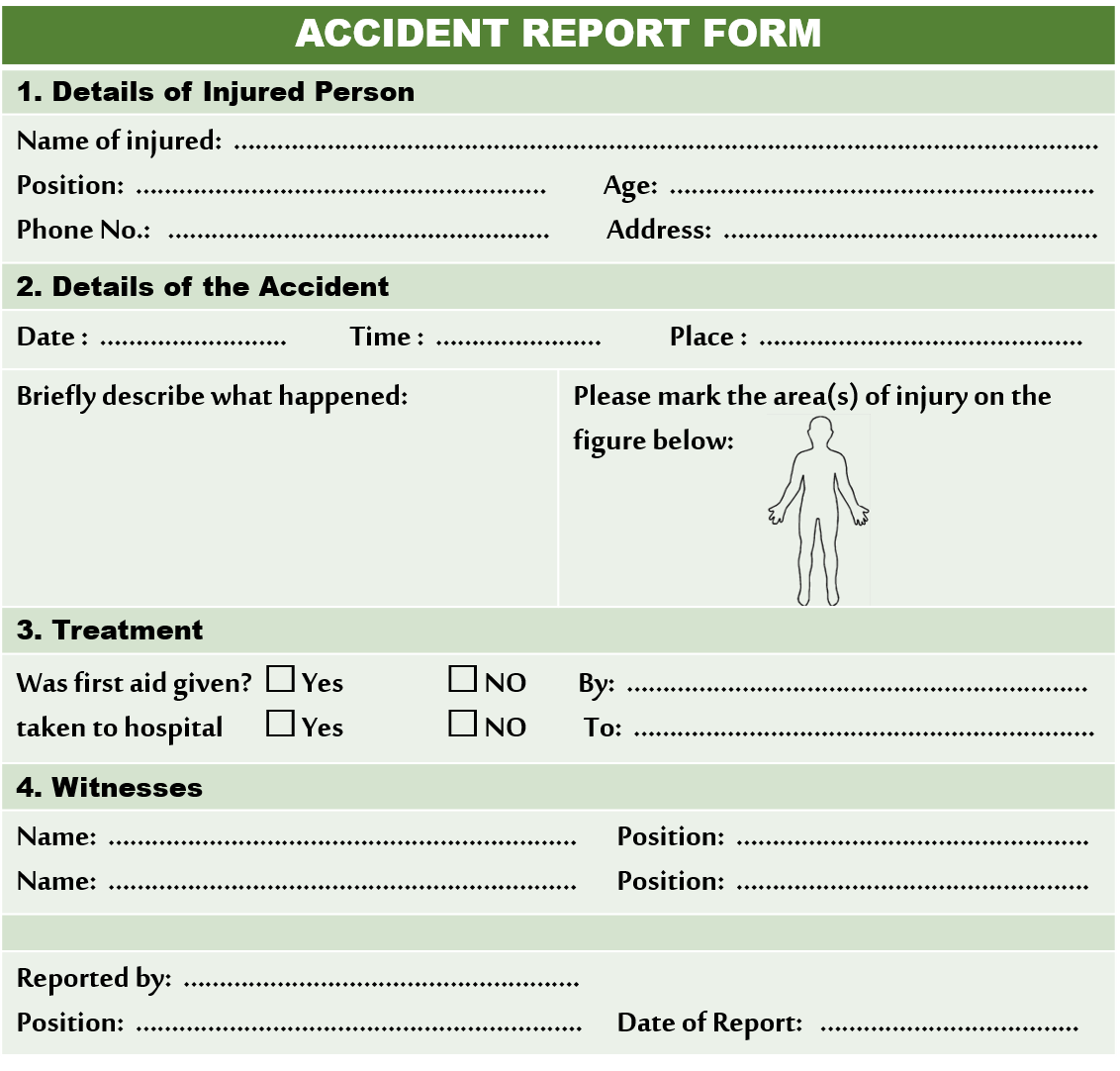 Answer
Ali Fahad Rashid
27 years old
Sales Assistant
17888555
H. 224, R. 457, Muharraq 788
On Monday (6th Nov 2017), at 9:30 A.M. Mr. Ali Fahad Rashid (Sales Assistant) aged 27, was talking to his colleague Nasser Ahmed (Accountant) in the File Room while he was standing on the swivel chair to place some files on the shelf.  Suddenly, he fell down off the chair and broke his left leg.  His colleagues Nasser Ahmed and Jassim Moh’d (Receptionist) took him to the First Aid Room and Ms. Noor Abdulla (Nurse) decided to put a sling to ease the pain and take him to Salmaniya Medical Centre for an X-ray and treatment.  Then Ali was taken to his house (H. 224, R. 457, Muharraq 788) as recommended by his doctor for a two-week rest.

Note:  Ebrahim Jabber is the Safety Officer who wrote the report after two days of the accident.
6-11-2017
9:30 a.m.
File Room
He was standing on the swivel chair to place some files on the shelf.  Suddenly, he fell down.
Miss. Noor Hassan (Nurse)

Salmaniya Medical Centre

Accountant
Nasser Ahmed
Receptionist
Jassim Moh’d
Ebrahim Jabber
Next
8-11-2017
Safety Officer
Lesson:  Reporting Accidents & Safety Signs               Introduction to Office Management            ادر 111